PROJECT MANAGEMENT GANTT CHART
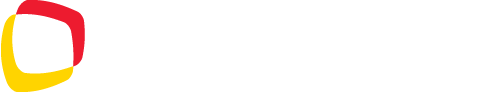 Project Management Gantt Chart
Project Management Gantt Chart (Data Driven)
Project Management Gantt Chart
Project Management Gantt Chart
This is a sample text. Insert your desired text here.
This is a sample text. Insert your desired text here.
This is a sample text. Insert your desired text here.
This is a sample text. Insert your desired text here.
Project Management Gantt Chart
Project Management Gantt Chart
Research
Design
Layout
Developing
Upload
Finishing
Project Management Gantt Chart
Sample Text
Sample Text
Sample Text
Sample Text
Sample Text
Sample Text
Sample Text
Sample Text
Sample Text
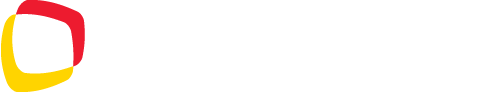 [Speaker Notes: You can safely remove this slide. This slide design was provided by SlideModel.com – You can download more templates, shapes and elements for PowerPoint from http://slidemodel.com]